Meter Água  Caramulo
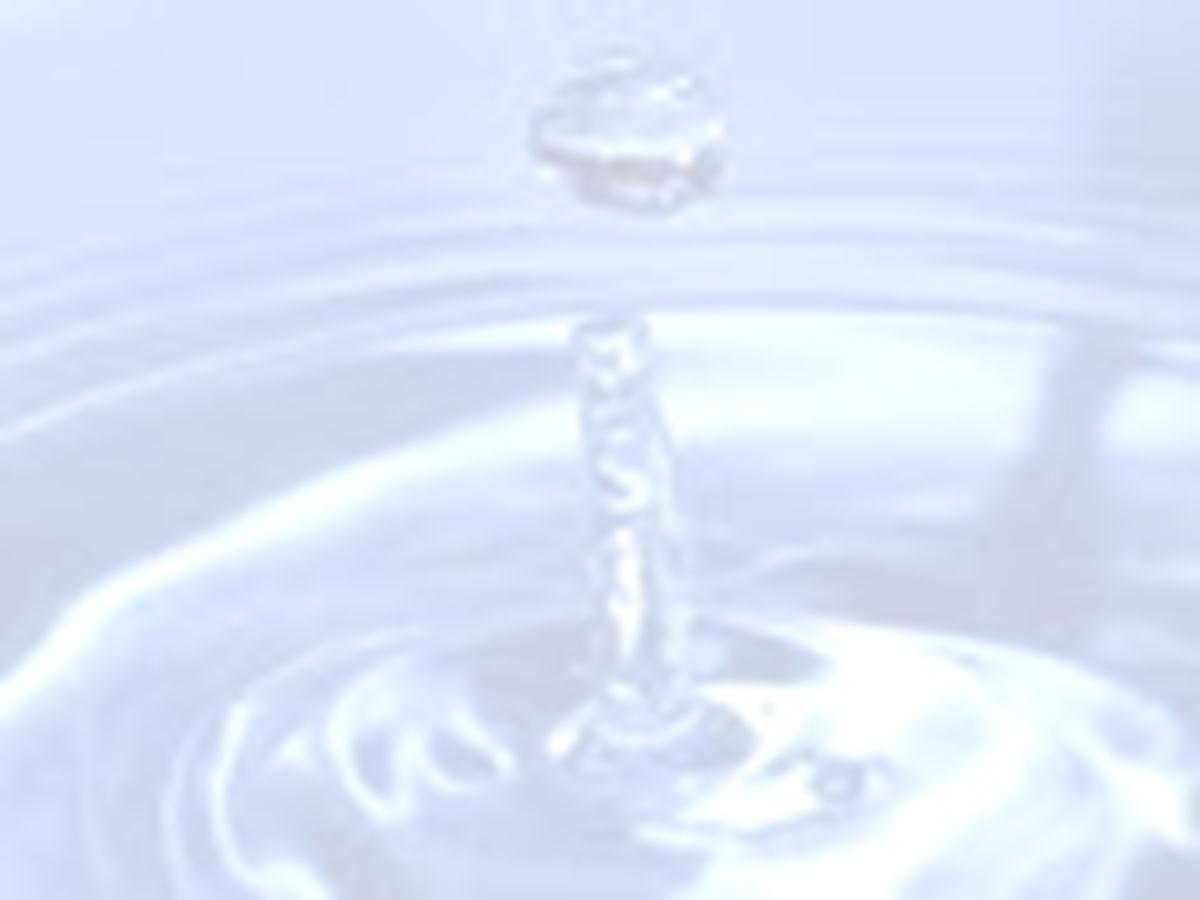 Aproximam-se tempos difíceis:
- Queremos continuar a crescer e a trabalhar;
 Inovar e Criar;
 vamos lutar para ganhar todas as batalhas.


 È com prazer que vos apresento alguns exemplos de iniciativas interessantes:

- A primeira escolha - Nº1 Acção de Decoração
  Encontro Unicer 2011 – Nada é Impossivel
- teste com garrafa 50cl Mais leve – 11.5 g
- 5 `S, Pequena amostra
2ª Parte
Pela primeira vez, todos os colaboradores convocados para  o:
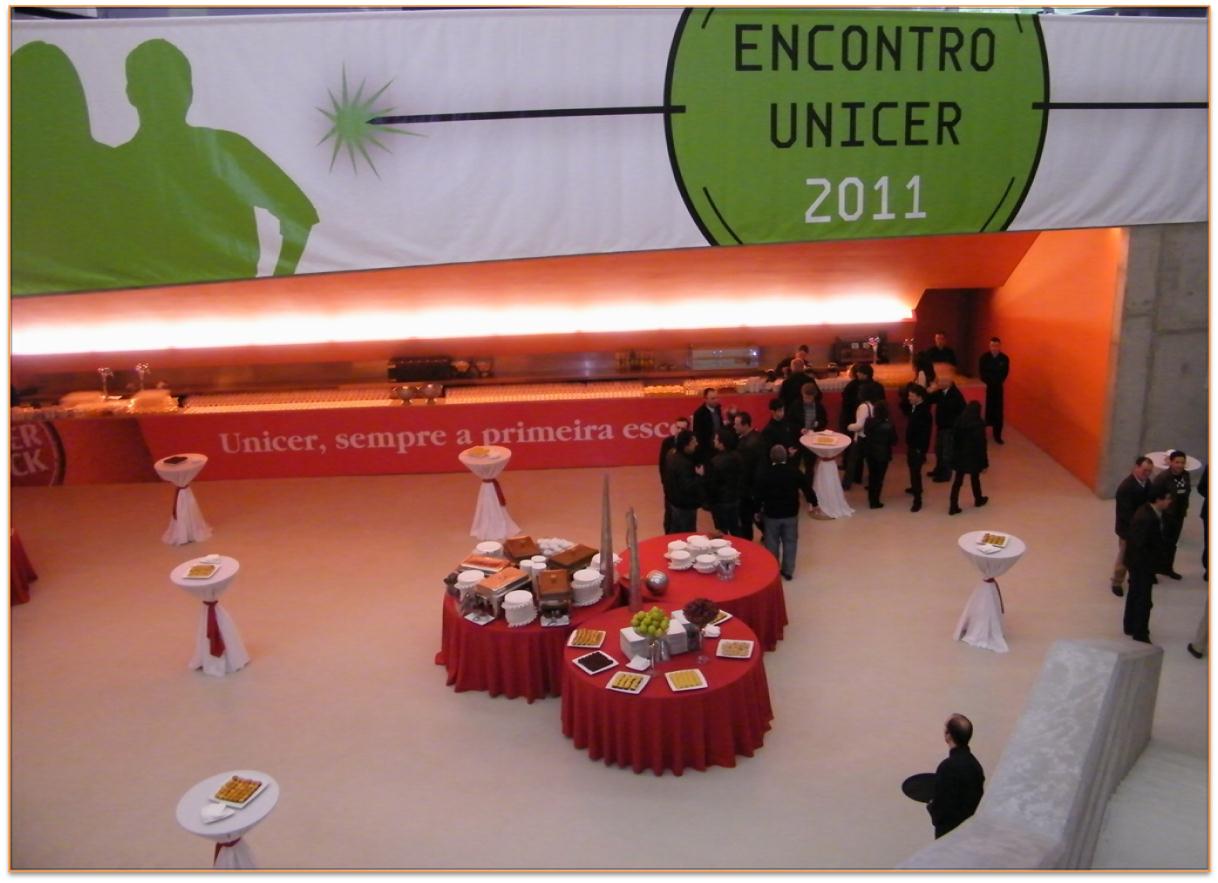 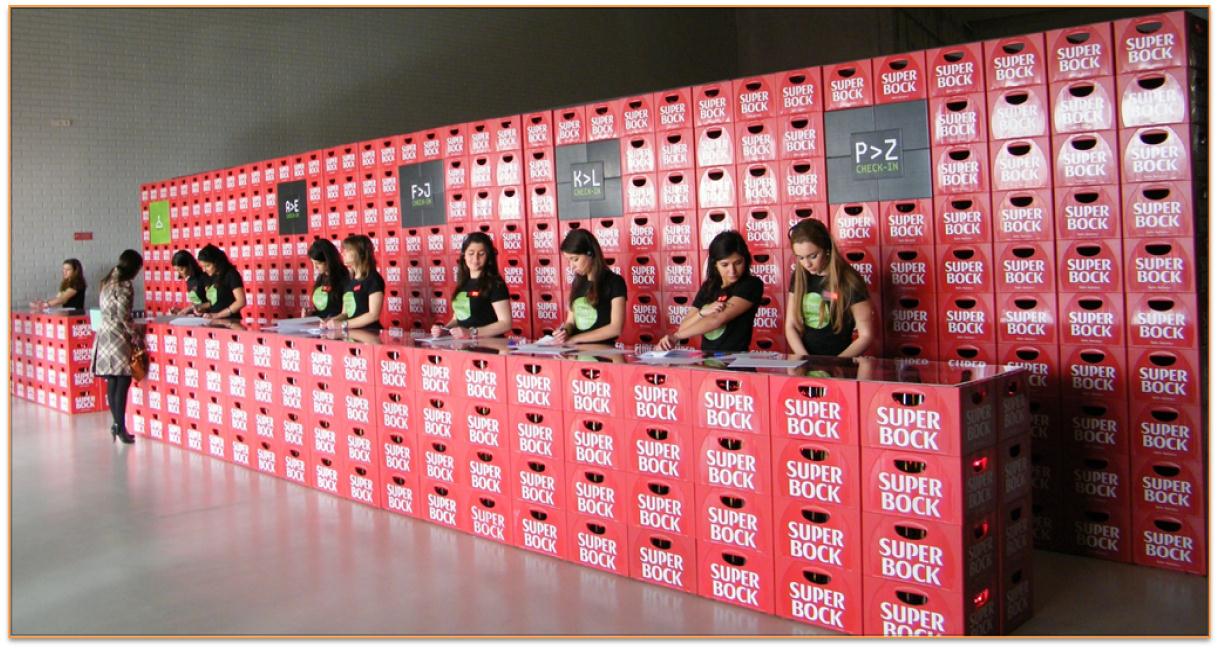 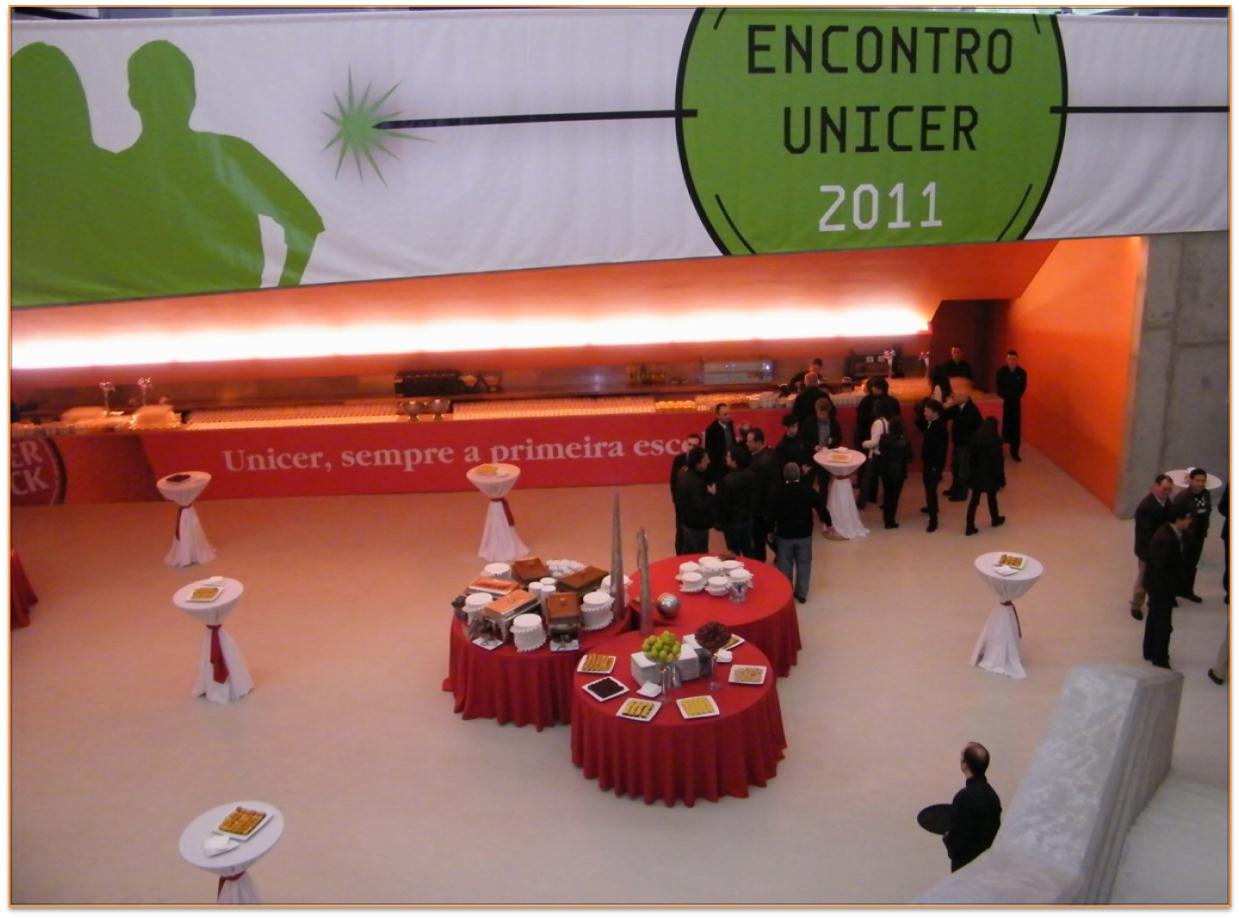 - Contamos com a presença de grande parte dos colaboradores da Unicer.
Responsável pela apresentação  de  Malato, 
  O nosso Presidente,
  A mesa de Ilustres Oradores –Conselho Executivo
  Discurso sobre motivação e empreendedorismo , como meta para atingir  a Excelência Profissional:
      - Prf: Fernando …, sobre  Mourinho  “ Special One”
  E a surpresa do dia, a presença da belíssima vós do Filipe “ ídolo de Portugal”
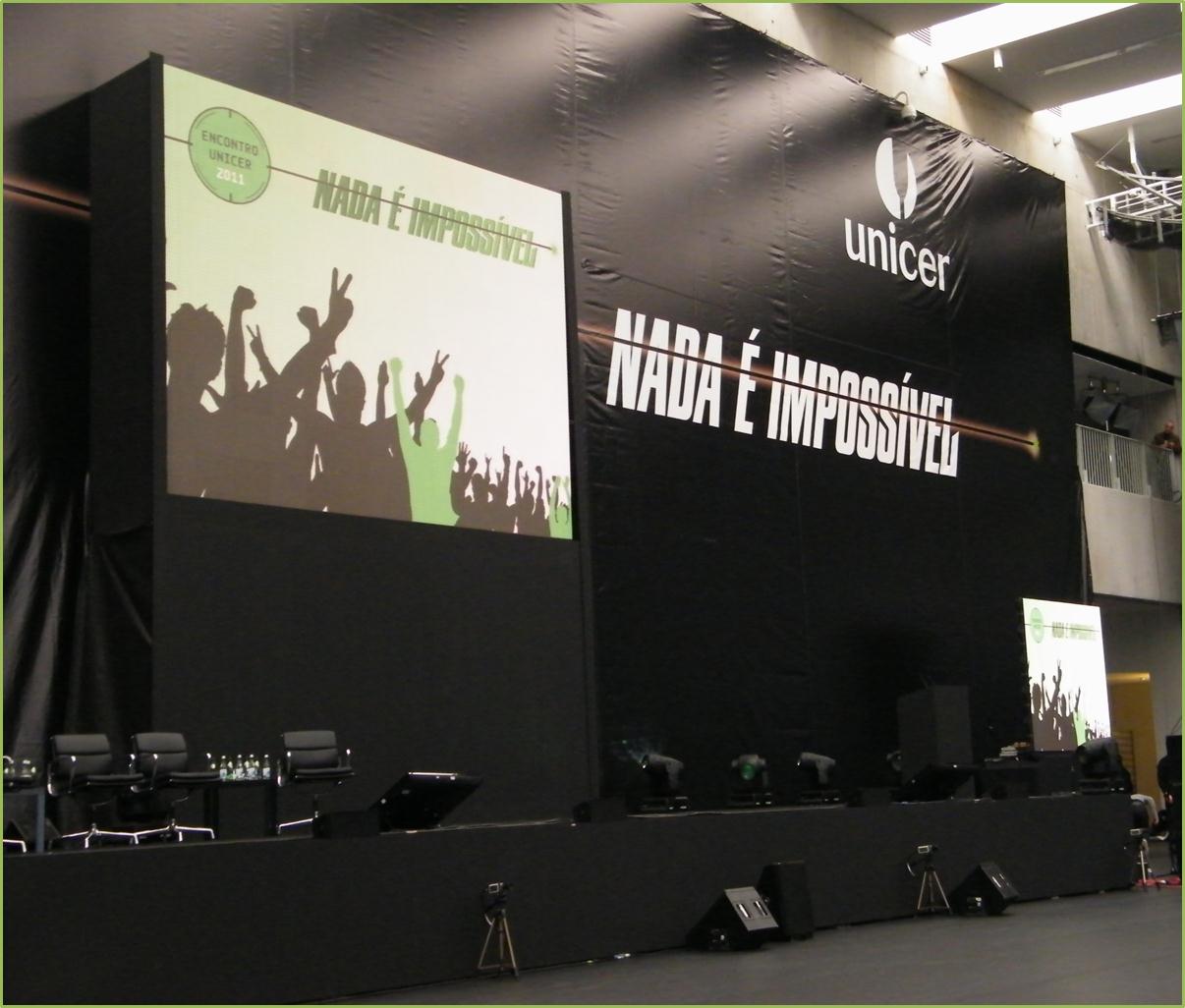 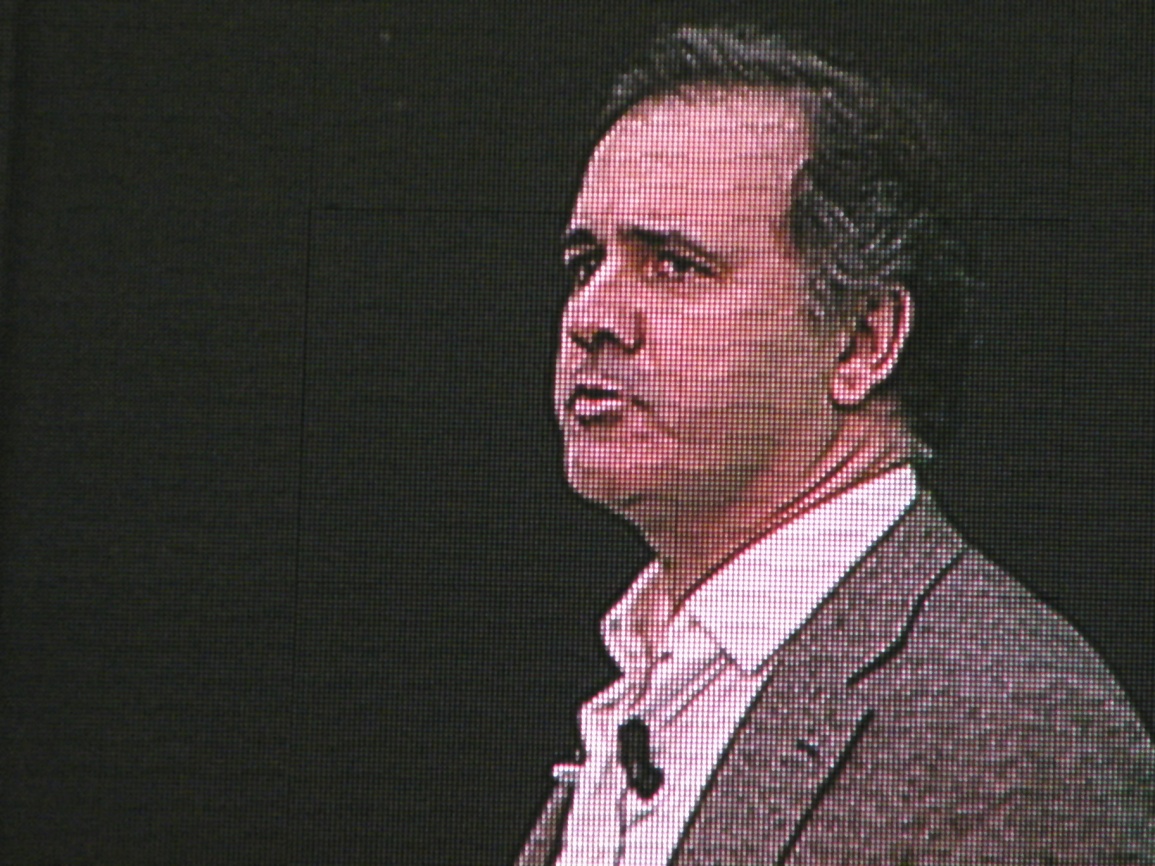 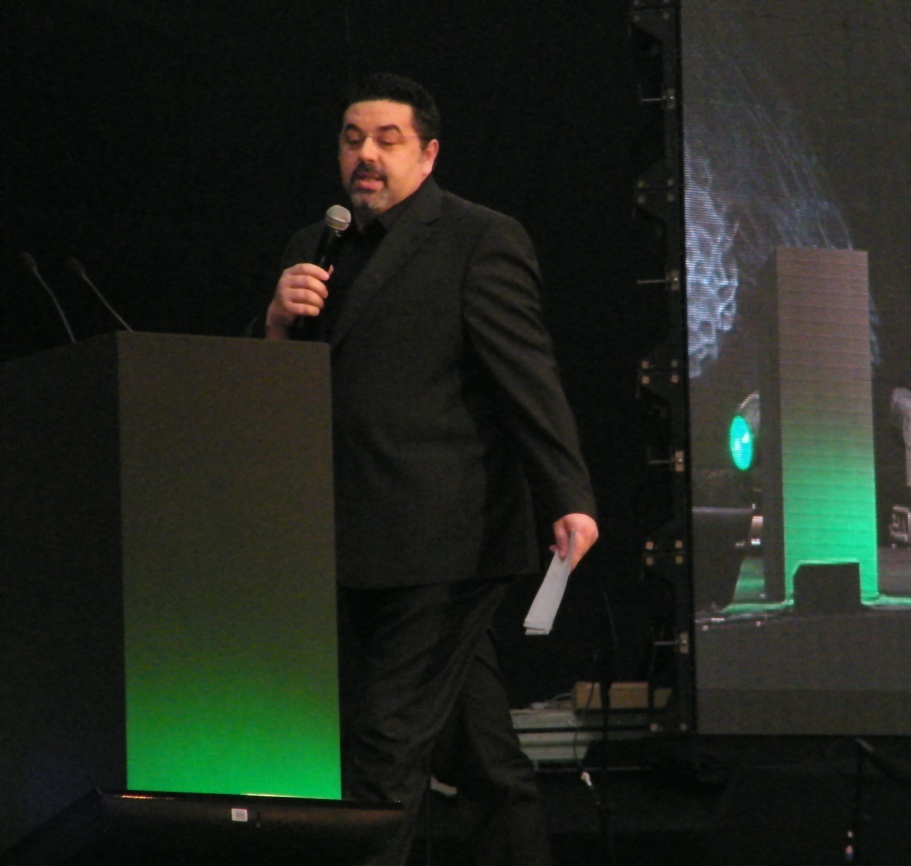 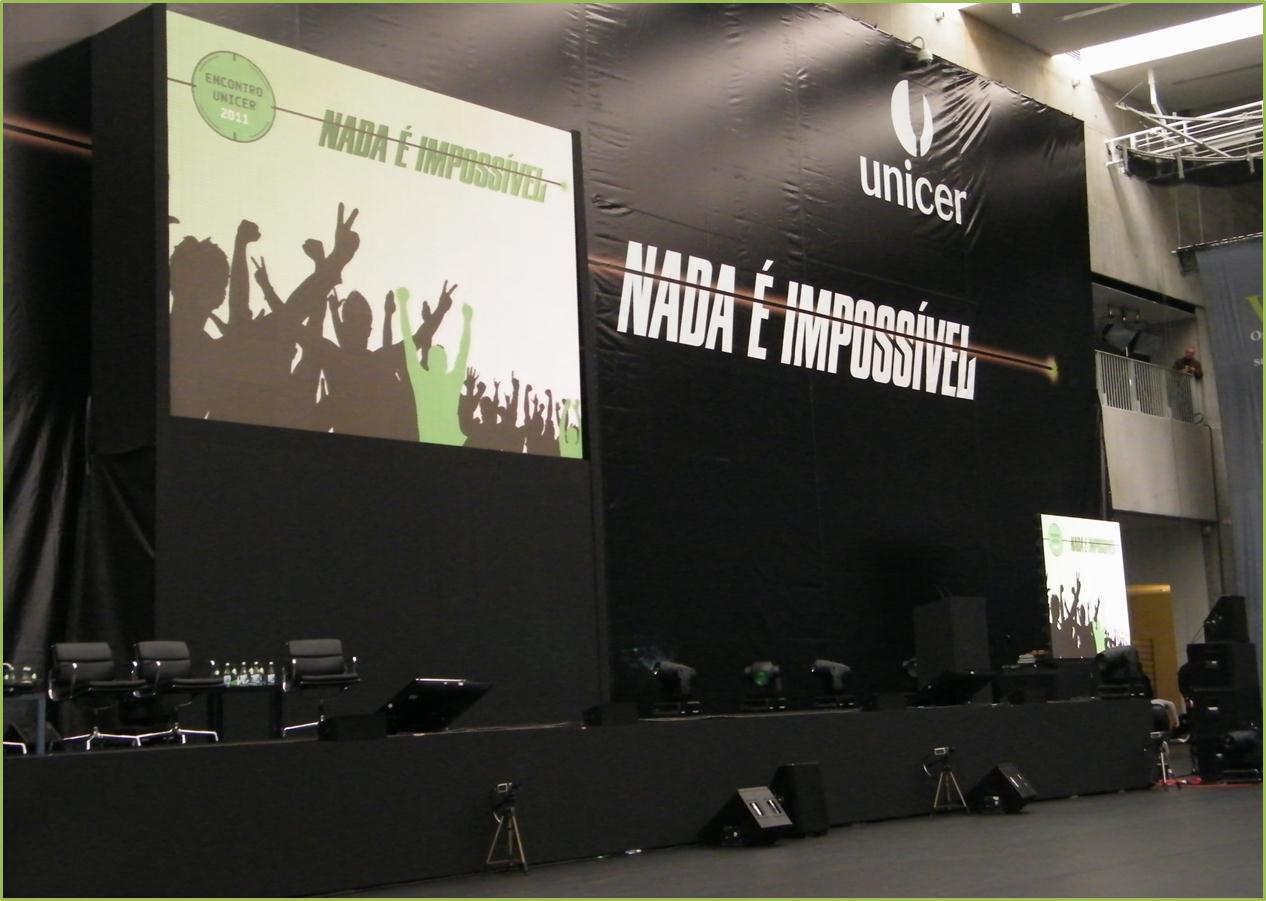 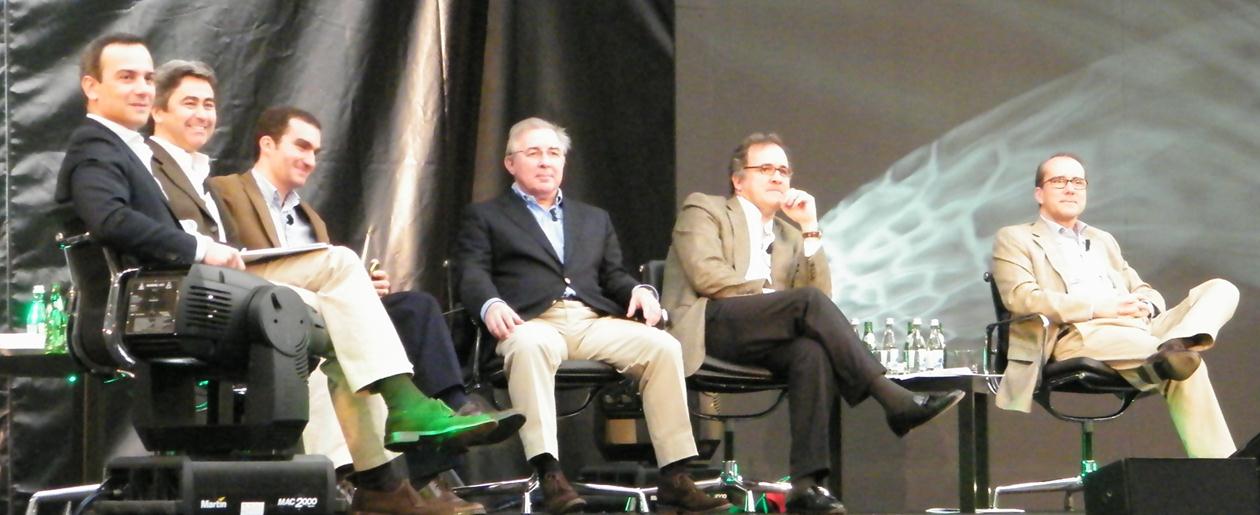 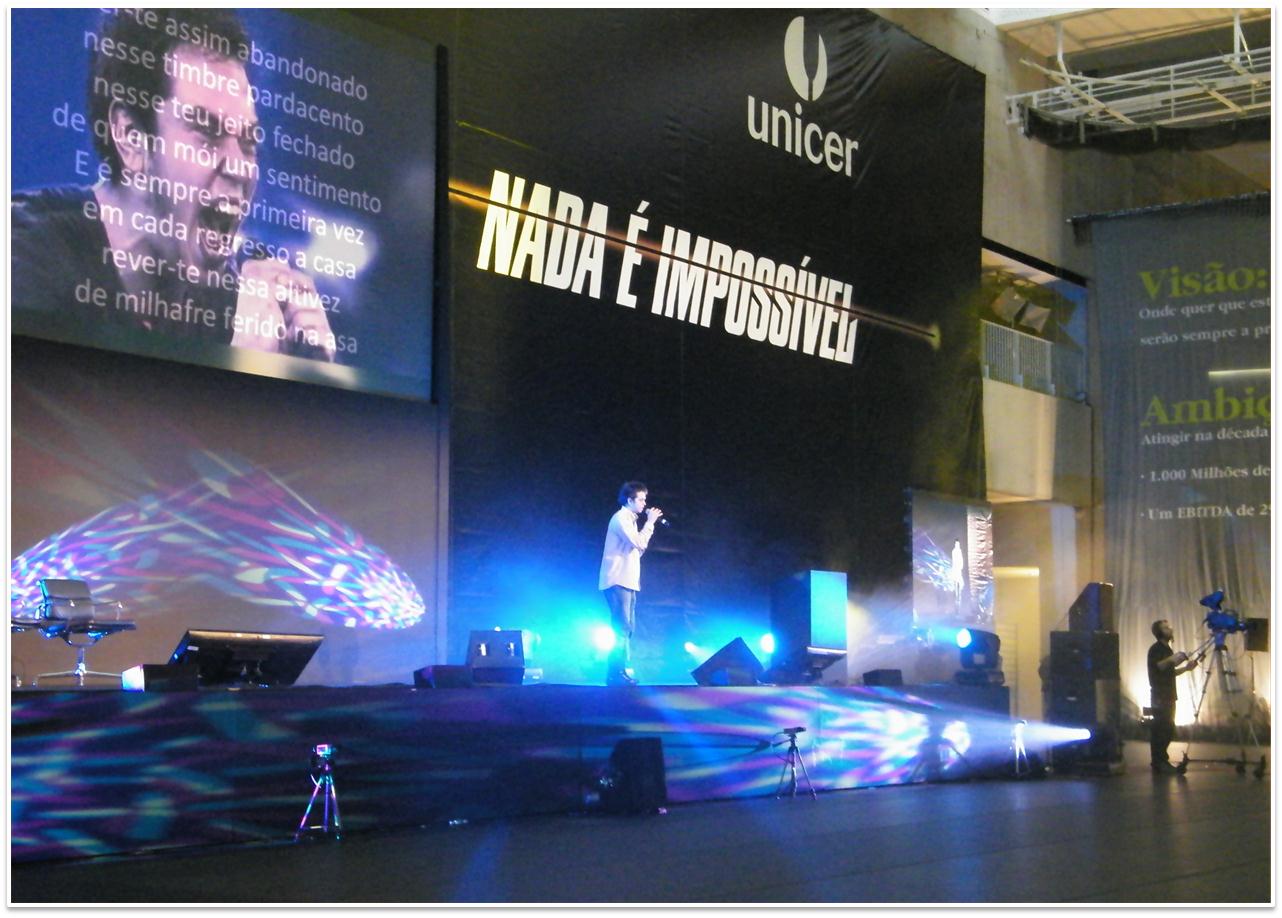 Garrafa mais leve 50cl   -  11.5g
No caminho da poupança , novo teste com garrafa ainda mais leve:
Garrafa 0.5L passa de 13.5g para 11.5g
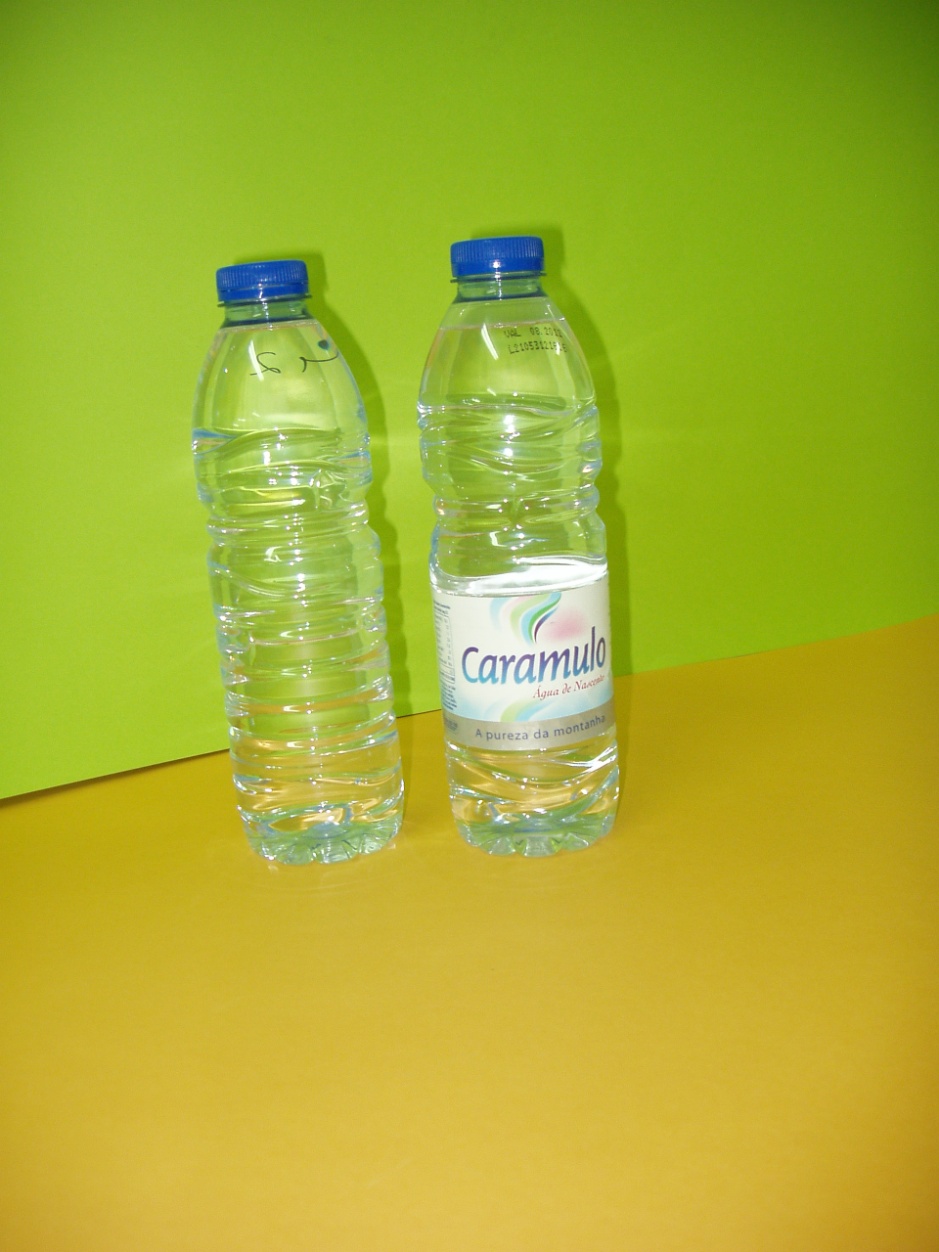 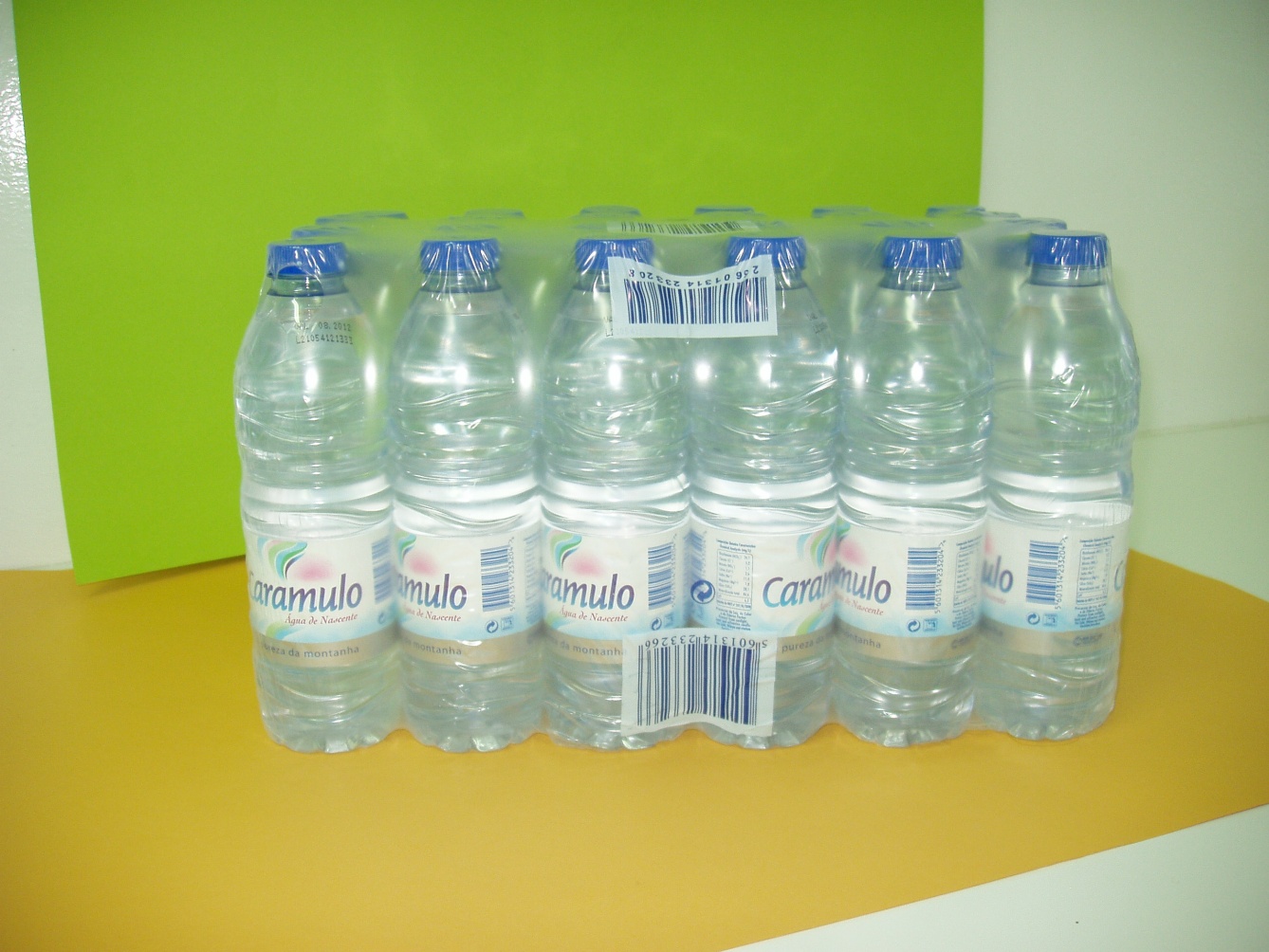 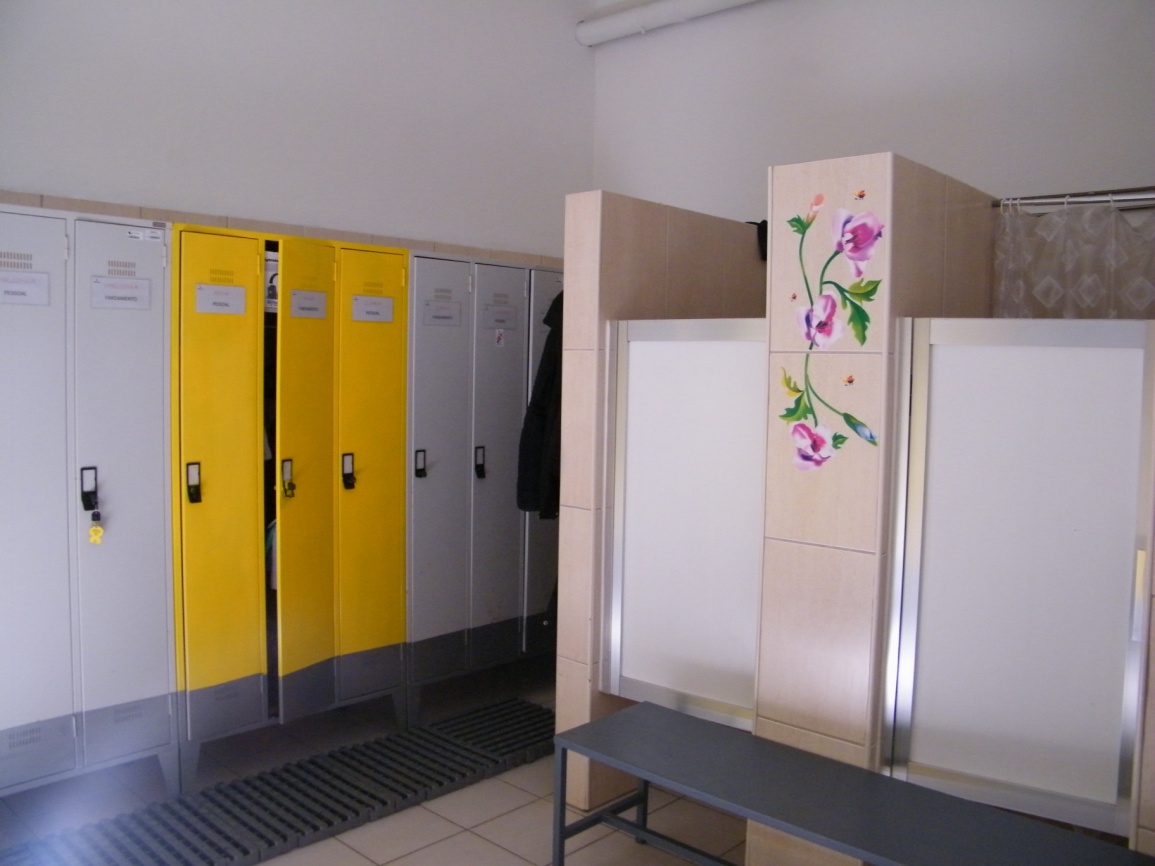 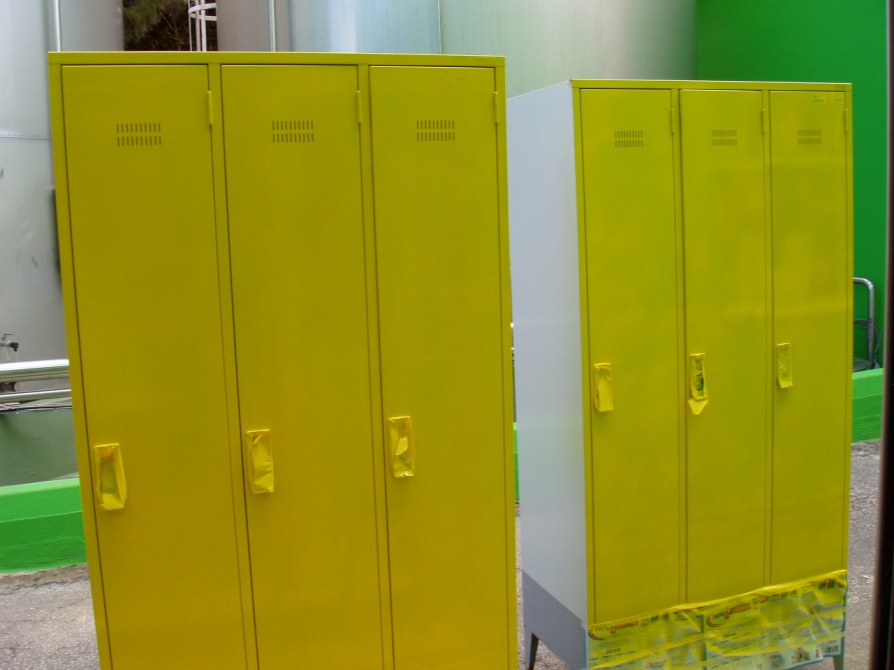 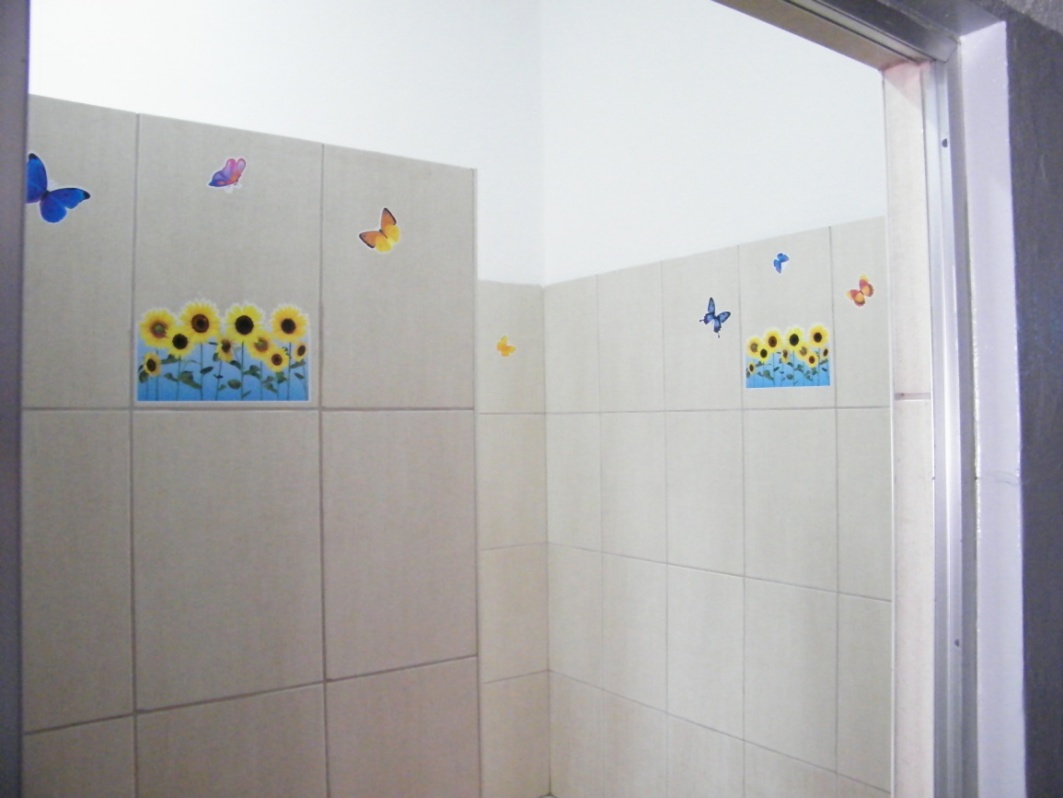 Reorganização e embelezamento dos nossos Balnearios
Chegou 5`S:
iniciamos uma pequena parte do 5`S
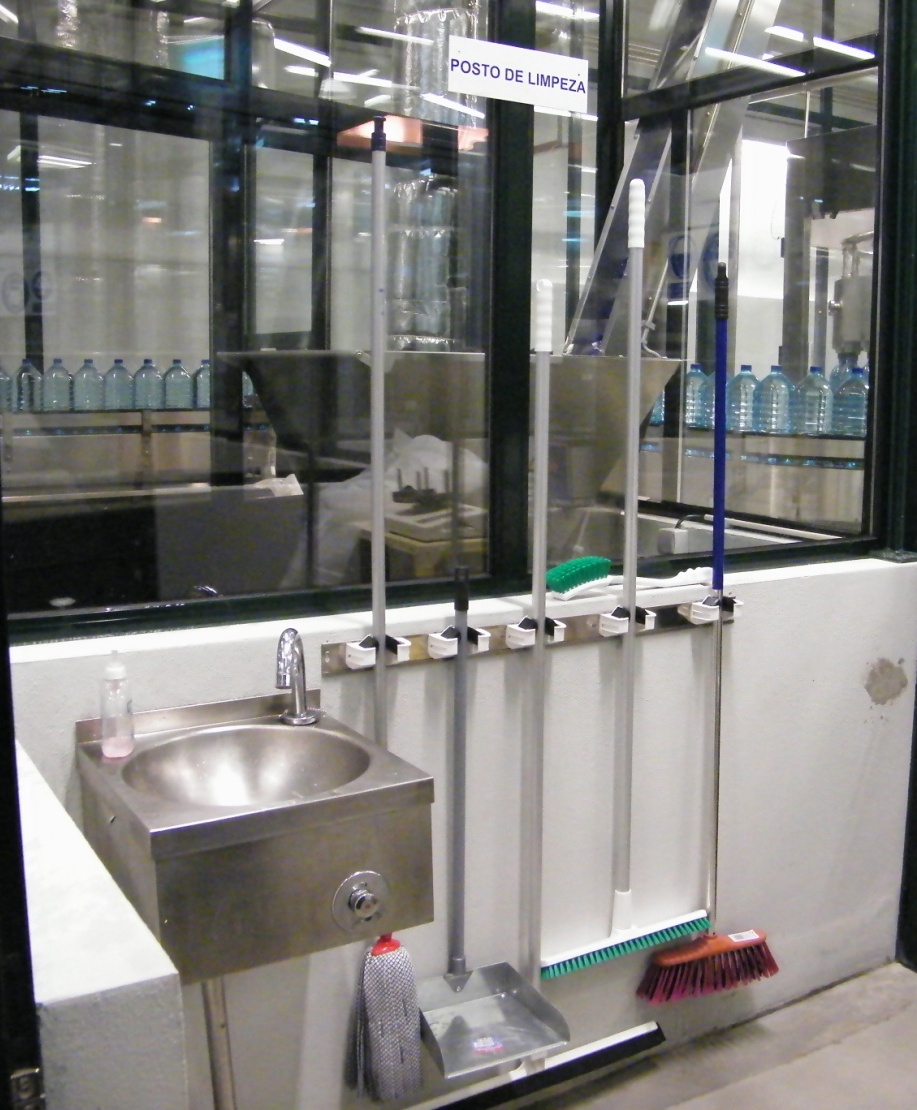 Os nossos postos de limpeza
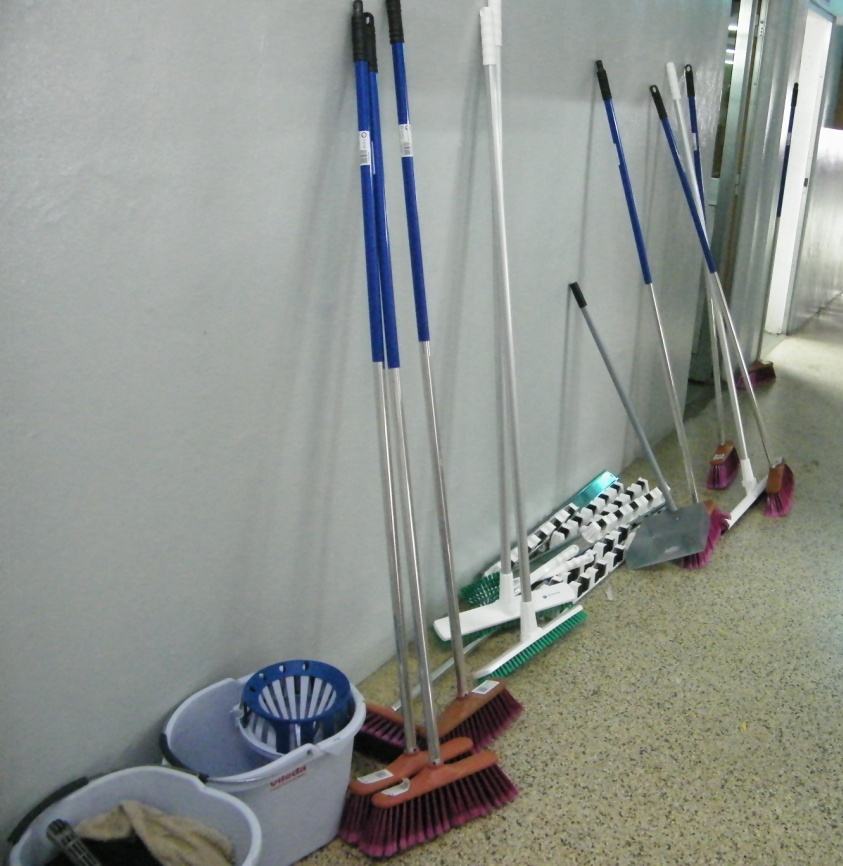 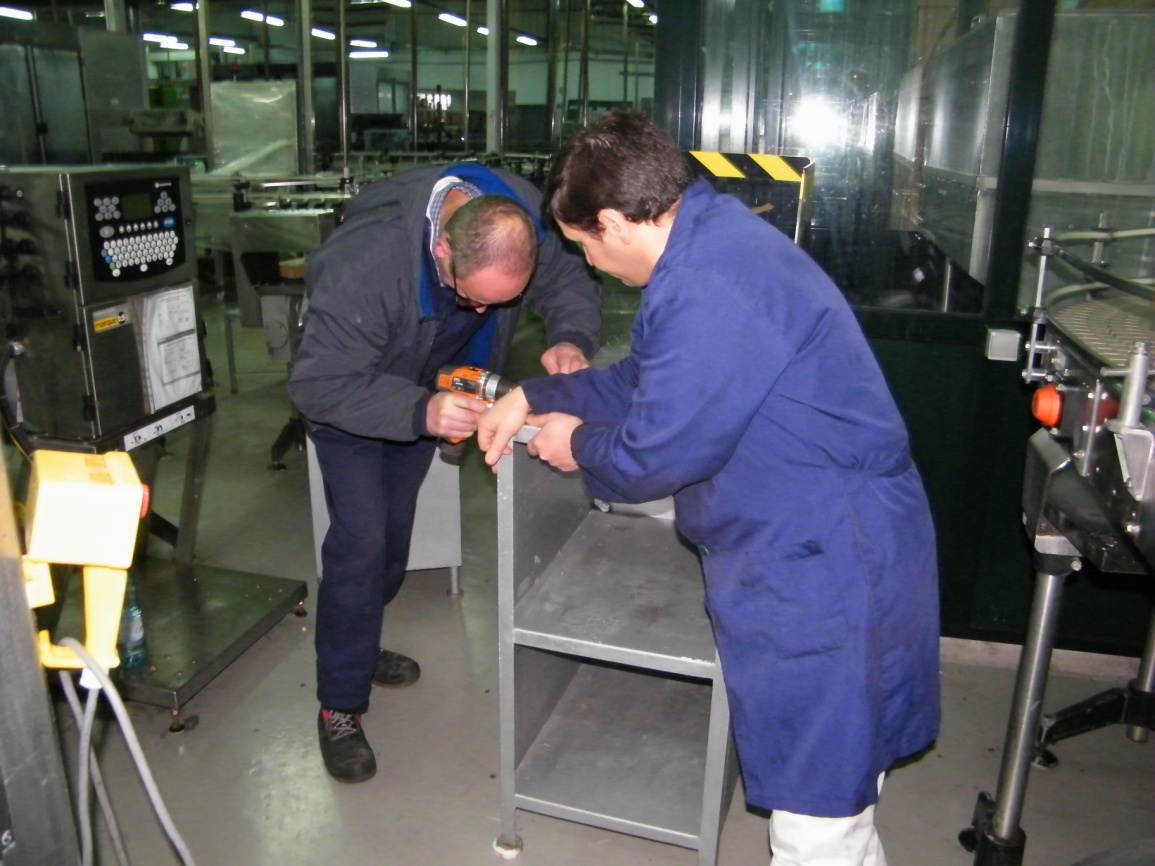 Equipas na colocação dos postos de qualidade
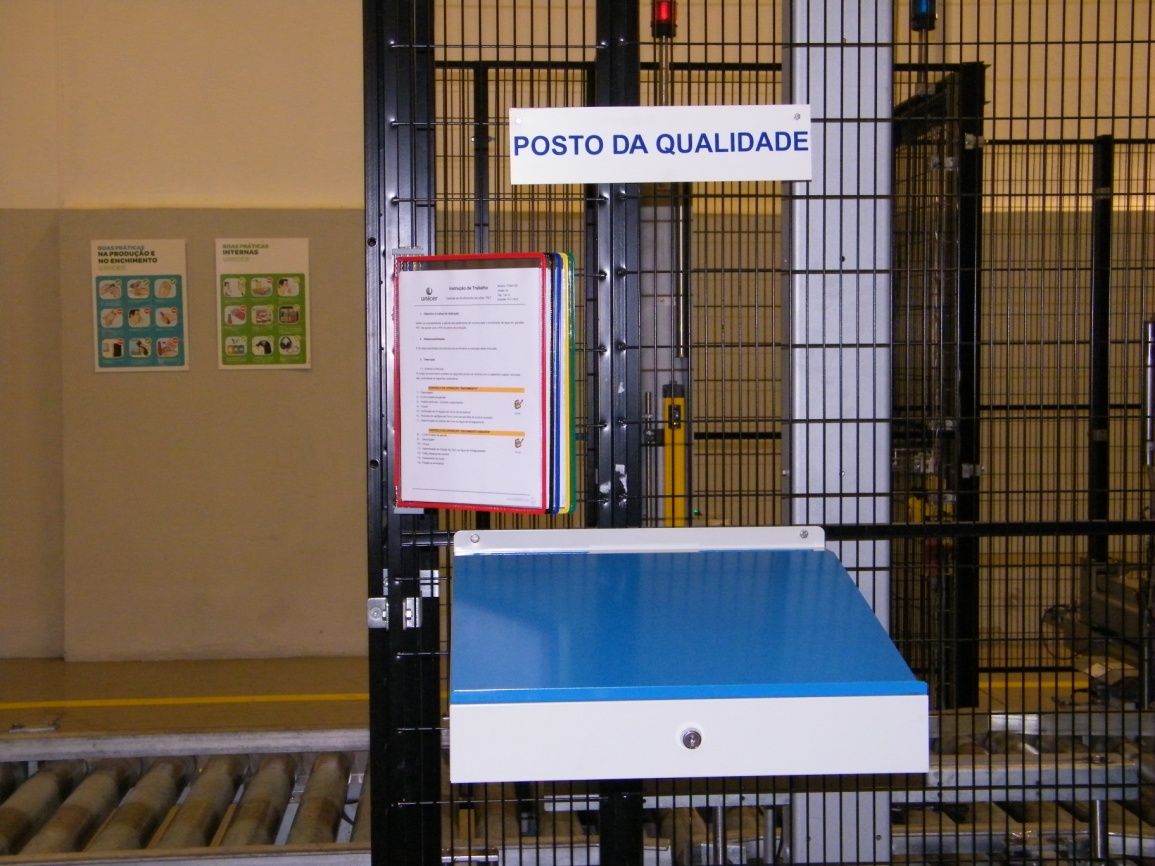 Actividades e iniciativas  não faltam, estamos presentes em todas as Maratonas,  pela Melhoria Continua
Celeste Rocha
Março 2011
Próximo Mês há mais !!!!